وزارة التعليم العالي والبحث العلميجامعة ديالى كلية التربية للعلوم الانسانيةقسم الجغرافية الدراسة المسائيةالعام 2021 –2022 3/16/ 2022
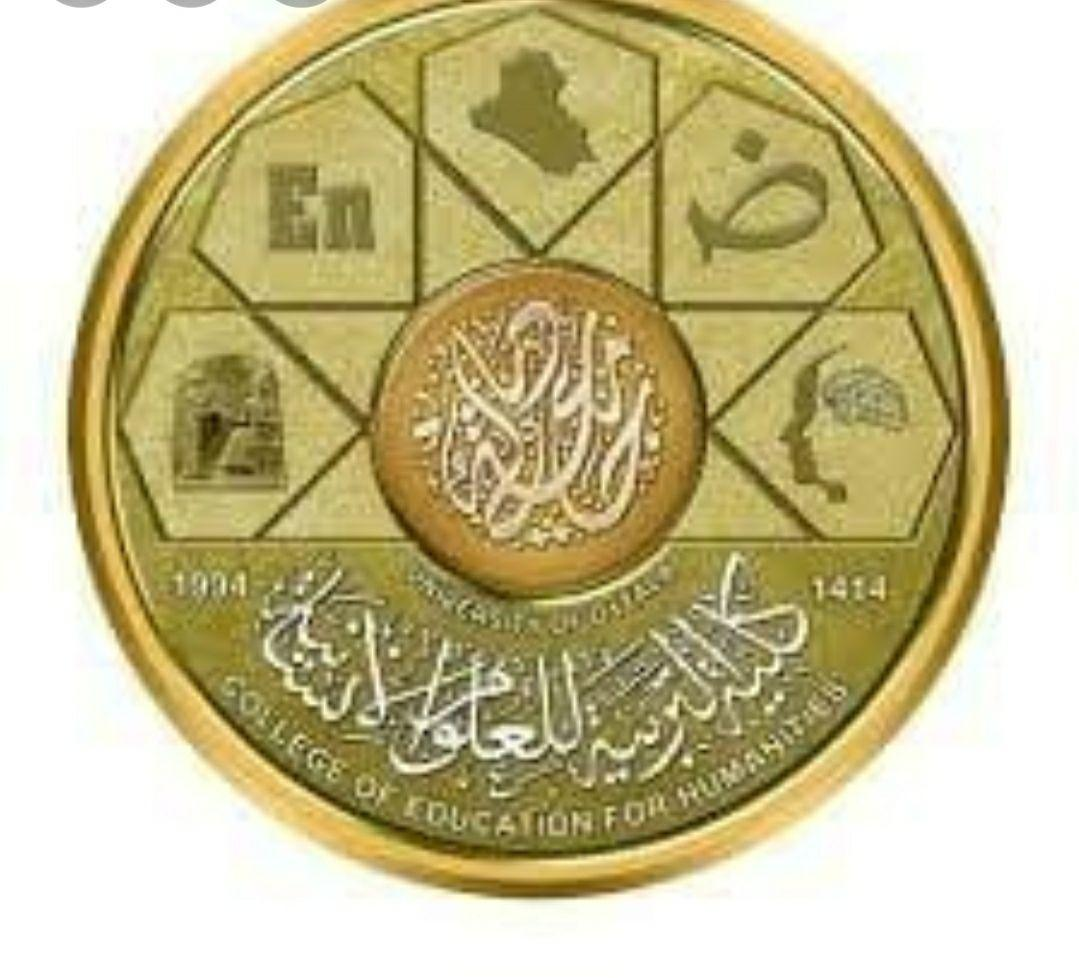 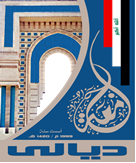 المرحلة الثانية/ جغرافية السكان
م. م. عمر غافل حجي
م/ السكان والغذاء
السكان والغذاء
زاد اهتمام الباحثين بدراسة العلاقة بين السكان والغذاء خلال العصر الحديث بسبب الارتفاع في عدد السكان بمعدلات تفوق الزيادة في الموارد المتماثلة في موارد الغذاء, وهو ما اشار اليه توماس مالثوس في مقالة بعنوان مبدأ السكان اذ كان فحواها ان قدرة التزايد السكاني اكثر بكثير من قدرة الارض على انتاج وسائل العيش ( الغذاء ) فالسكان يتزايدون بمتواليات هندسية في حين يتزايد الغذاء بمتواليات عددية, وان الزيادة المستمرة للسكان ستؤدي الى زيادة الضغط على الموارد مما يترتب عليه انخفاض قدرة الارض الانتاجية مما يؤدي الى تفاقم مشكلات الجوع ونقص التغذية.
ولزيادة قدرة الارض الانتاجية لا بد من استعمال عدد من الطرق
طرق زيادة انتاج المحاصيل الزراعية
الاسمدة الكيماوية.
المبيدات الحشرية ومبيدات الاعشاب الضارة.
الري.
التطوير الوراثي للنباتات والحيوانات.
1- الاسمدة الكيماوية.
ان استعمال الاسمدة في زيادة الانتاج الزراعي ليست شيئا حديثا فقد استعمل الفلاحون بقايا الحيوانات منذ قرون, وان استعمال الاسمدة الكيماوية بدأ منذ اخر العقود الاربعة الماضية وخاصة في الدول المتقدمة.
ان استعمال الاسمدة يؤدي الى تحسن الانتاج بصورة جيدة وهي متوافرة في الدول المتقدمة اما الدول النامية فأنها تفتقر الى الاموال الكافية لدعم برامج التنمية الزراعية وذلك بدعم المزارع بالأسمدة وخاصة بعد ارتفاع اسعارها مما يعد عائقا بوجه زيادة الانتاج الزراعي.
2- المبيدات الحشرية ومبيدات الاعشاب الضارة.
تشير التقديرات الى ان نصف الانتاج الزراعي يفقد بسبب الحيوانات والحشرات الجائعة وان السيطرة على الحشرات باستعمال المبيدات سيقلل من هذا الفقد.
كما ان الاعشاب الضارة هي خطر اخر في وجه تحسن الغذاء اذ تتنافس مع المحاصيل على اشعة الشمس والغذاء لذا فان السيطرة عليها هي خطوة اخرى لتحسين الغذاء.
وان السيطرة على الحشرات والاعشاب الضارة بالمبيدات قد يخلف ازمة بيئية نظرا لبقاء تلك المواد الكيماوية في البيئة وبعضها ينتقل عن طريق السلسلة الغذائية.
3- الري
على الرغم من وجود مساحات واسعة من العالم تسقط عليها امطار كافية لإنتاج المحاصيل, ومع وجود مناطق اكثرا اكتظاظا بالسكان موجودة في مناطق جافة  وبعض منها فقيرة لا تستطيع شراء مواد غذائية من مناطق اخرى ومن هنا تظهر مدى الحاجة الى وسائل الري وخاصة وسائل الري الحديثة (الري بالمرشات والري بالتنقيط) اذ يأتي نصف انتاج الغذاء في العالم من المساحات الزراعية المروية ولهذا تظهر الحاجة الى التوسع في الري ولكن هنالك حدود لهذا التوسع بسبب التوزيع المتباين للمياه وارتفاع تكاليف بناء السدود ومشاريع الري الكبيرة.
4- التطوير الوراثي للنباتات والحيوانات.
منذ بداية الثورة الزراعية والانسان يكافح من اجل زيادة وتحسين انواع المحاصيل الزراعية النباتية والحيوانية وقد نجح في ذلك مما ساعد في تحسين الوضع التغذوي للسكان.
وافي السنوات الاخيرة حدثت بعض الثورات التي ادت الى اكتشافات في التطوير الوراثي للكثير من النباتات والتي يمن ان تعدل لتتحمل ظروف البرد والجفاف مما يؤدي الى زيادة الانتاج.
كما ان تطوير الارز والقمح بما يسمى بالأنواع العجيبة  اذ ان لهذه الانواع سيقان اقصر واقوى من الانواع التقليدية وتستجيب بسرعة للأسمدة الكيماوية.
الغذاء والناس
على الرغم من الزيادات الملحوظة في الانتاج الزراعي الي حصلت نتيجة للتطورات التقنية في الري والهندسة الجينية والاسمدة الكيماوية الا ان مازال يظهر بين الدارسين مخاوف من الافكار المالثوسية, ومع ذلك هنالك من يشعر ان استمرار التقدم سيبقى النمو في انتاج الغذاء اكبر من النمو السكاني. 

هنالك اراء بشأن نمو السكان والغذاء
الراي الاول
قبل حوالي عقدين كتب وليم وبول بادوك في طبعة جديدة لكتابهم ما يلي: قاطرة تسير بسرعة كبيرة على القضبان وعند المنعطف انزلاق ارضي غطى القضبان لا شيء يستطيع ايقاف القاطرة في الوقت المناسب الكارثة حتمية كان من الممكن تحذير القاطرة ووقفها قبل الوصول الى المنعطف واتخاذ التدابير اللازمة لمنع الانزلاق.
القاطرة المتهورة هي النمو السكاني والانزلاق الارضي على القضبان هو الانتاج الزراعي.
اقترح المؤلفان الفكرة العسكرية التي تصنف المصابين في الحرب الى ثلاث فئات من اجل تقدير الاولوية لمن يعطى العلاج اولا
المصابون اصابة بالغة والين سيمتون بغض النظر عن العلاج.
المصابون الذين سيبقون على قيد الحياة بدون علاج.
المصابون الذين سيعيشون اذا تلقوا العلاج بالشكل الصحيح.
اقترح بادول ان يستعمل هذا النظام لتصنيف الدول الجائعة في العالم الى الفئات الثلاثة الاتية:
الدول التي لا يمكن انقاذها بسبب النمو السكاني وعدم وجود امكانيات زراعية.
الدول التي لديها امكانيات وعملات اجنبية ويمكنها مواجهة النمو السكاني.
الدول التي تعاني من عدم توازن بين النمو السكاني وتوافر الغذاء والتي يمكن معالجتها اذا اعطيت المعونات الكافية.
الراي الثاني
قدم جاريث هاردن عالم احياء مقارنة بين الدول الغنية والدول الفقيرة باستعمال قوارب النجاة, الدول المتقدمة هي قوارب النجاة محملة بالحد الاقصى وان اضافة المزيد قد يهدد القارب بالغرق, الفقراء بالطبع يجاهدون من اجل ركوب قوارب النجاة ونتيجة لهذا يجب دفعهم بعيدا اذا ارادت الدول الغنية الاستمرار في البقاء.
وبعبارة اخرى من وجهة نظر هاردن ان اطعام الناس في الدول الجائعة يهدد الاشخاص في قوارب النجاة .
المصدر: طه حمادي الحديثي, جغرافية السكان, ص306- 309.اعداد: م. م. عمر غافل حجياتمنى لكم النجاح الدائم ودمتم بخير